Tudor Chamber Books
An Introduction to the Reign of Henry VII and the Chamber Books
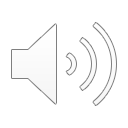 [Speaker Notes: [Image Credit: Cropped image of Henry Tudor of England. Available under the Creative Commons Licence at  https://commons.wikimedia.org/wiki/File:Henry_Tudor_of_England_cropped.jpg]]
The Battle of Bosworth 1485
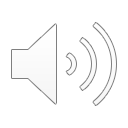 2
[Speaker Notes: Image credit: Anonymous, Battle of Bosworth Field, 1905, National Library of Wales. Available under the Creative Commons Licence https://commons.wikimedia.org/wiki/File:Battle_of_Bosworth_Field.jpg]
The Marriage of Henry Tudor and Elizabeth of York
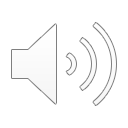 3
[Speaker Notes: Image Credit: Jan Gossart, The Marriage of Henry VII & Elizabeth of York, 1826, Metropolitan Museum of Art. Available under the Creative Commons Licence  https://commons.wikimedia.org/wiki/File:The_Marriage_of_Henry_the_VIIth_and_Elizabeth_of_York_MET_DP238398.jpg]